REPUBLIQUE ALGERIENNE DEMOCRATIQUE ET POPULAIRE 
MINISTERE DE L’ENSEGNEMENT SUPERIEUR ET DE LA RECHERCHE SCIENTIFIQUE
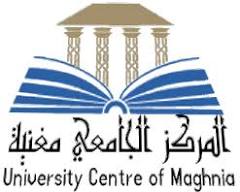 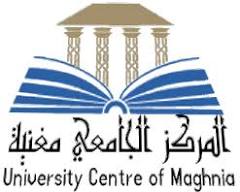 Centre Universitaire de Maghnia
Faculté des Sciences et Technologies
Les Energies Renouvelables
Présenté par :
Dr. BENAYAD ZOUAOUI
1
L’éolienne
TECHNOLOGIE DES SYSTEMES EOLIENS
Une éolienne est un dispositif qui transforme l'énergie cinétique du vent en énergie mécanique, dite énergie éolienne, laquelle est ensuite le plus souvent transformée en énergie électrique. Les éoliennes produisant de l'électricité sont appelées aérogénérateurs
Une éolienne retient principalement quatre sous-ensembles.
le rotor, partie rotative de l’éolienne placée en hauteur afin de capter des vents forts et réguliers. Il est composé des pales (en général 3) en matériau composite qui sont mises en mouvement par l’énergie cinétique du vent. Reliées par un moyeu, ces dernières peuvent en moyenne mesurer chacune 25 à 60 m de long et tourner à une vitesse de 5 à 25 tours par minute ;﻿
la nacelle, structure soutenue par le mât abritant les différents éléments mécaniques. On distingue les éoliennes à entraînement direct de celles équipées ﻿de train d’engrenages (multiplicateur/réducteur) selon le type d’alternateur utilisé. Les alternateurs classiques requièrent une adaptation de la vitesse de rotation par rapport au mouvement initial du rotor.﻿
la tour, composée du mât, du système de commande électrique et du transformateur. Généralement de forme conique, le mât supporte la nacelle. Il mesure entre 50 et 130 m de haut et a un diamètre à son pied compris entre 4 et 7 m. Une ouverture en bas du mât permet d’accéder aux différents équipements de l’éolienne parmi lesquels le transformateur qui permet d’augmenter la tension de l’électricité produite afin de l’injecter sur le réseau ;
la base, souvent circulaire et en béton armé dans le cas des éoliennes terrestres, qui permet de maintenir la structure globale. ﻿
Classification des éoliennes : 
Il existe deux grandes familles d’éoliennes : celles à axe vertical et celles à axe horizontal :
Éolienne à axe horizontal
Une éolienne à axe horizontal est une hélice perpendiculaire au vent, montée sur un mât. La hauteur est généralement de 20 m pour les petites éoliennes, et supérieure au double de la longueur d'une pale pour les modèles de grande envergure.
En 2017, la plus grande éolienne mesure 187 m de haut pour une puissance de 9,5 MW.
En 2019, le prototype installé à Rotterdam, d'une puissance de 12 MW, atteint 260 m de haut.
Eolienne à axe vertical 
Il existe deux principaux types d’éoliennes à axe horizontal: type Savonius et type Darrieus. Leur rendement est moins bon que celui les éoliennes à axe horizontal mais elles sont d’autres avantages non négligeables : elles sont moins sensibles aux vents forts, démarrent avec un vent plus faible et n’ont pas besoin d’être orientées. Il existe également un 3ème type moins répandu d’éolienne à axe vertical : les éoliennes à voilures tournantes.
La Géothermie
Centrales thermiques
Définition 
Les centrales géothermiques produisent de l'électricité  à partir d'énergie géothermique. Les technologies utilisées comprennent les turbines à vapeur sèche, centrales à condensation et centrales à cycle combiné.
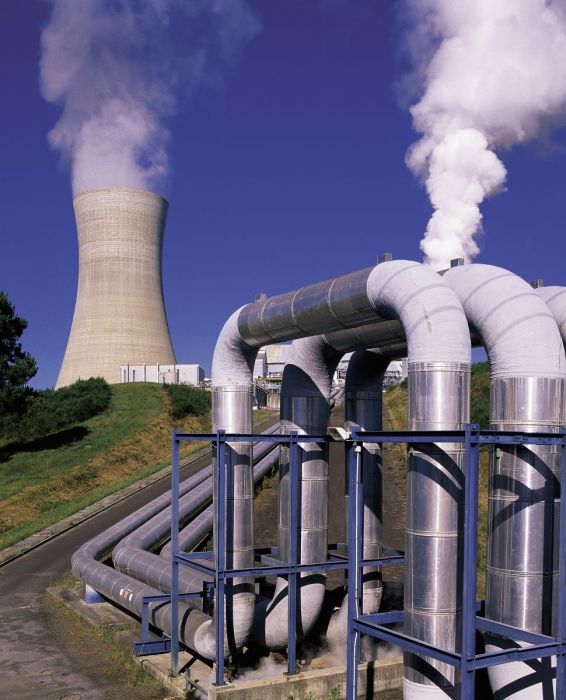 Géothermie basse et moyenne énergie
Cogénération et usage direct de la chaleur issue de la géothermie profonde
La géothermie basse et moyenne énergie repose sur l’utilisation directe de la chaleur de l’eau chaude contenue dans les aquifères profonds, dont la température est comprise entre 30 et 150 °C.
Les pompes à chaleur géothermiques destinées aux maisons individuelles, bâtiments collectifs et tertiaires
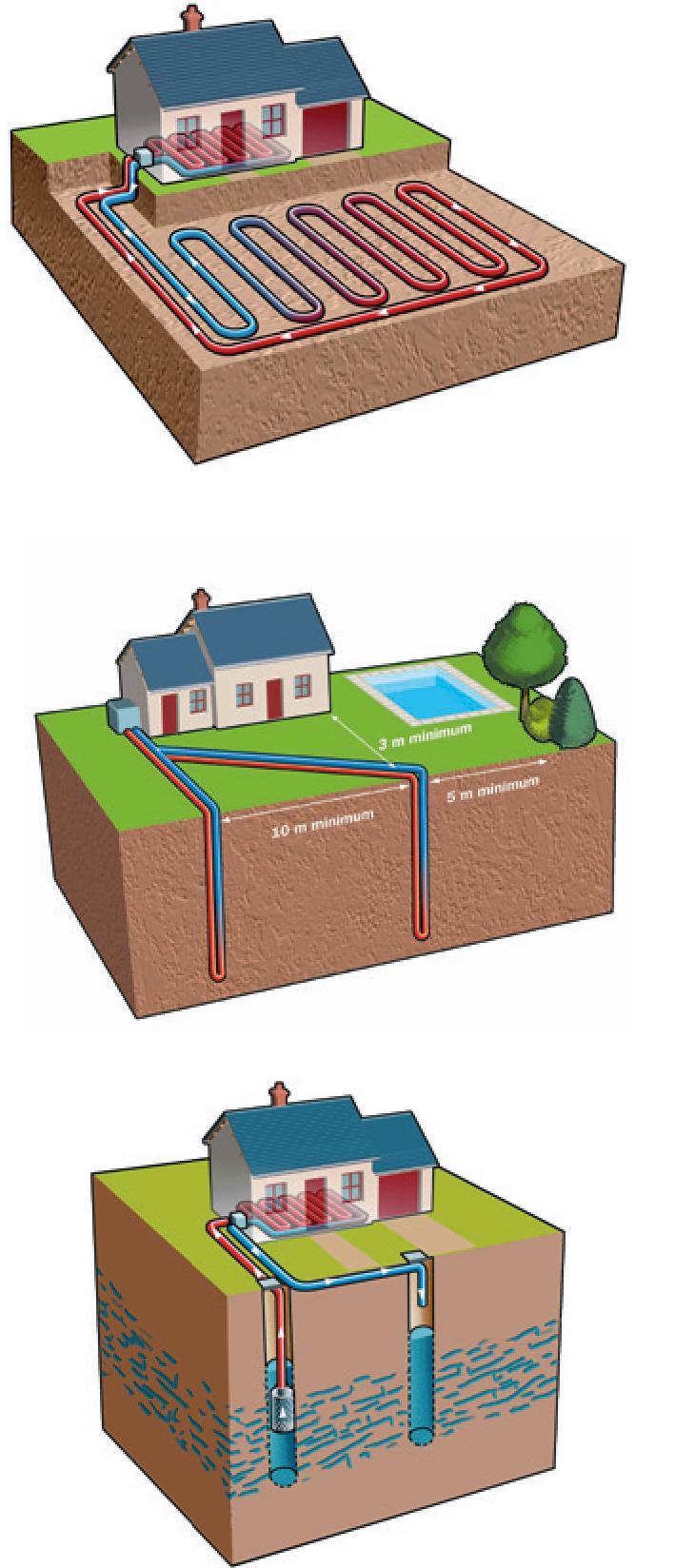 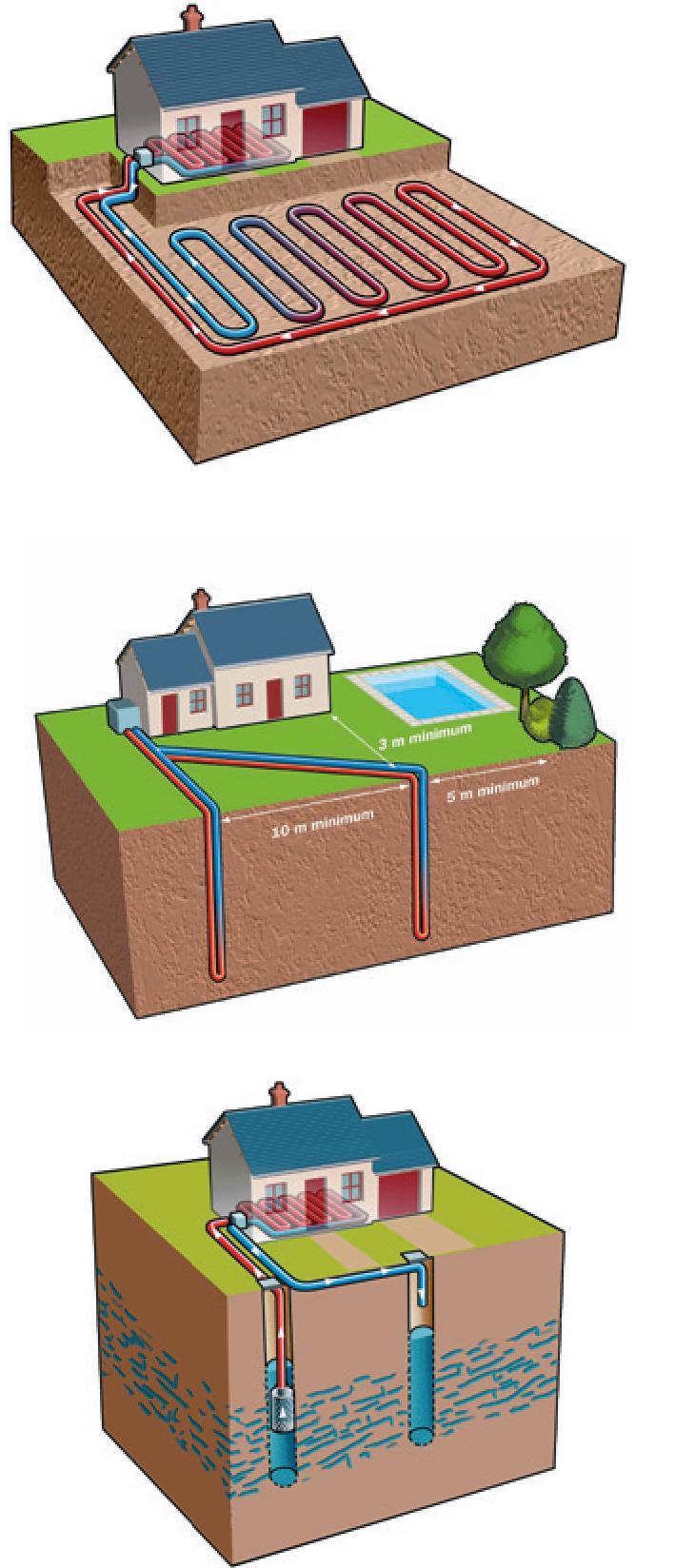 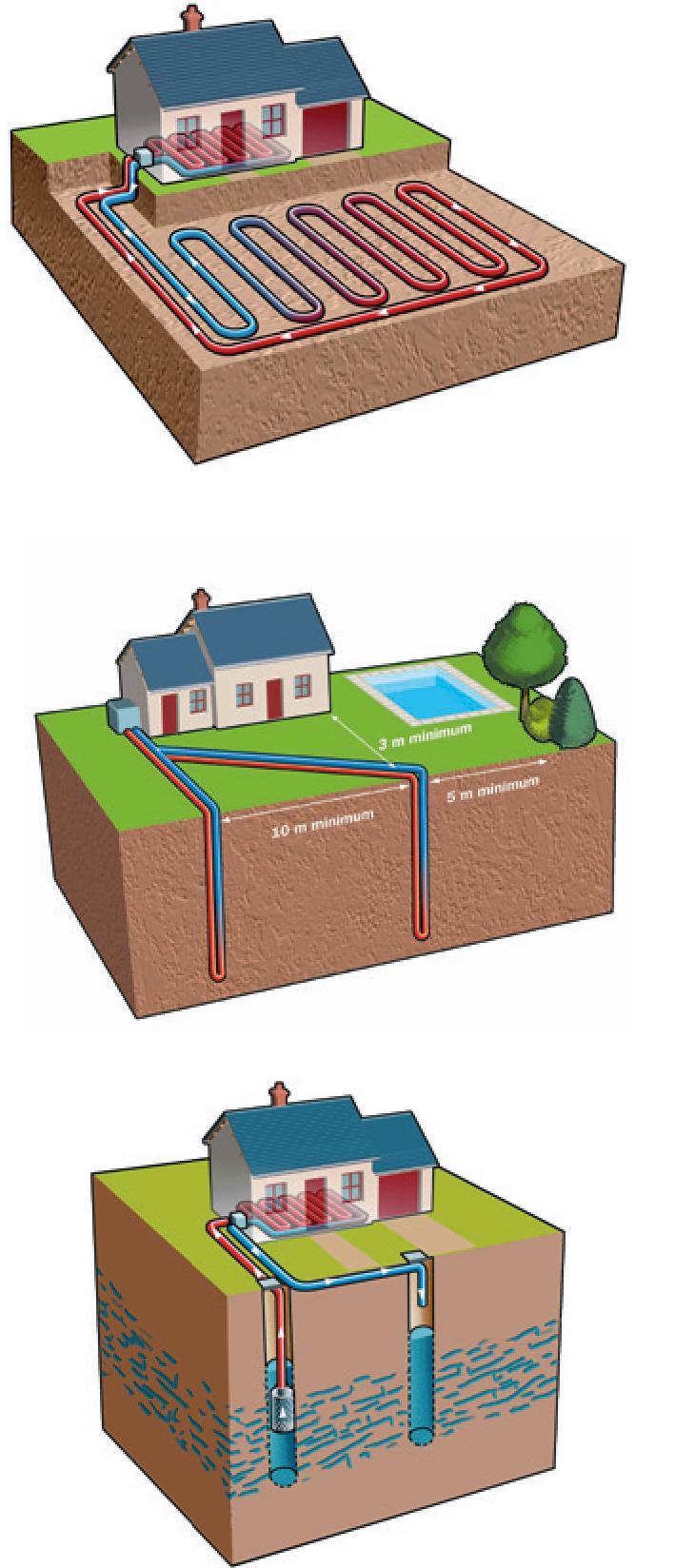 Sondes géothermiques horizontal
Sondes géothermiques verticales
Les pompes à chaleur sur nappes ou sur aquifères
Géothermie haute énergie
Production d’électricité géothermique
La production d’électricité d’origine géothermique est possible sur les réservoirs dont la température est comprise entre 150 et 350 °C et permettant des débits de production de fluides suffisants.
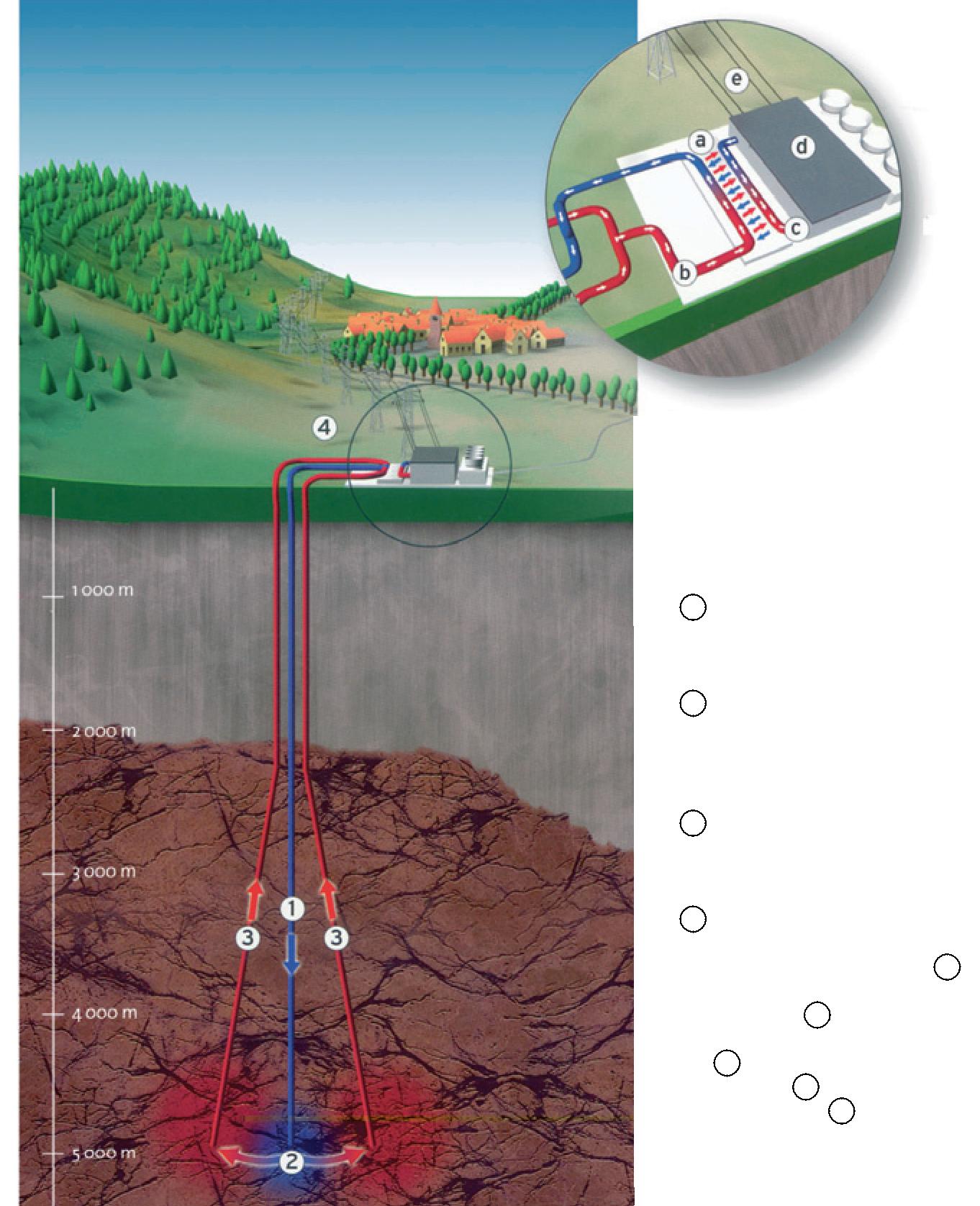 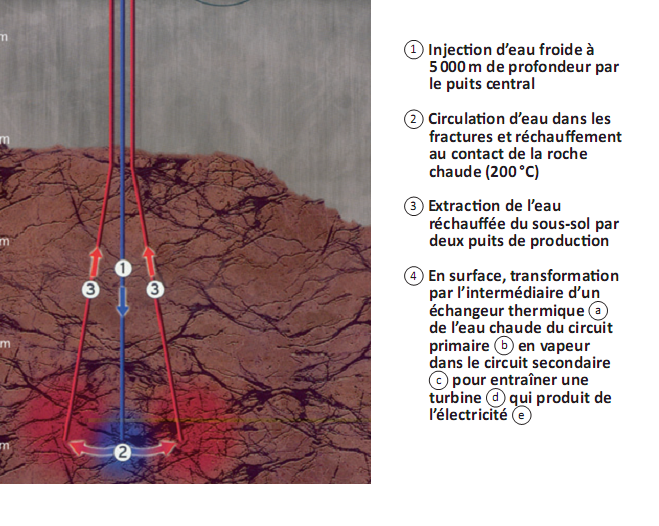 L’Energie Hydraulique
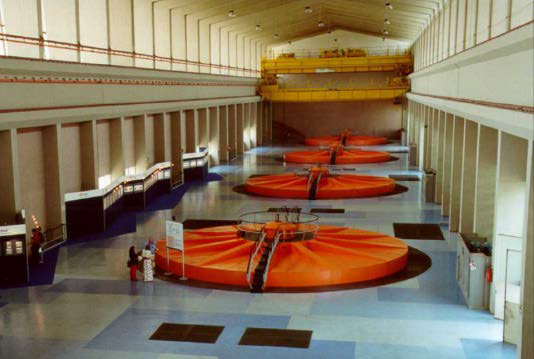 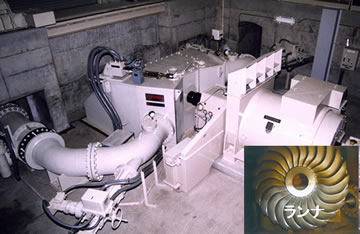 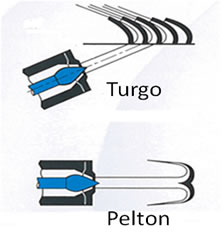 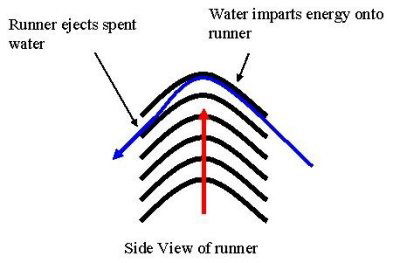 Turgo impulse turbine
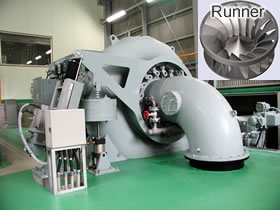 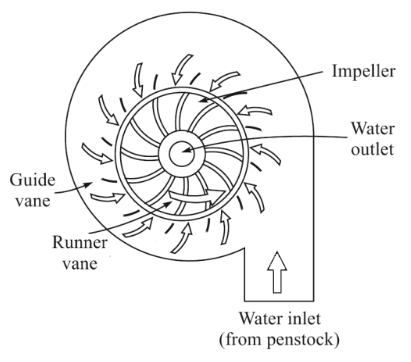 Francis turbine
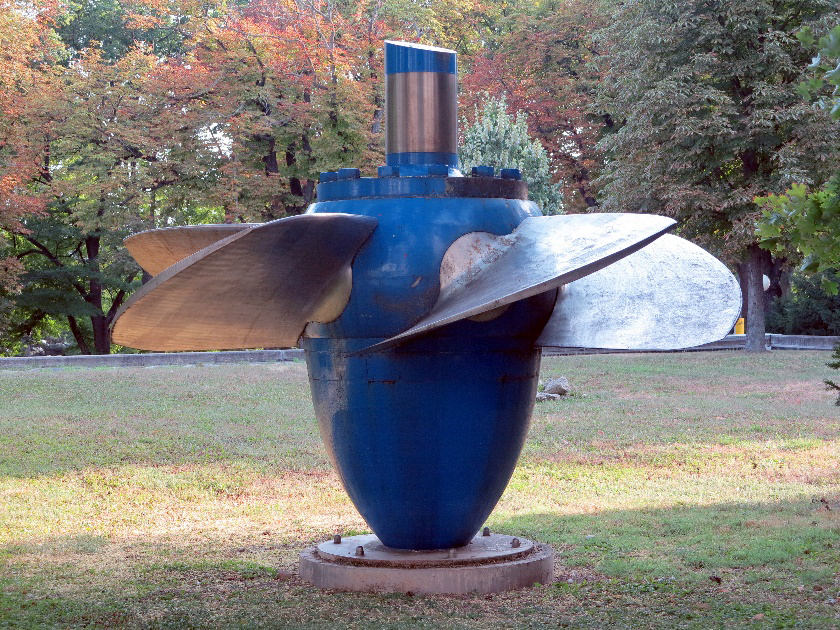 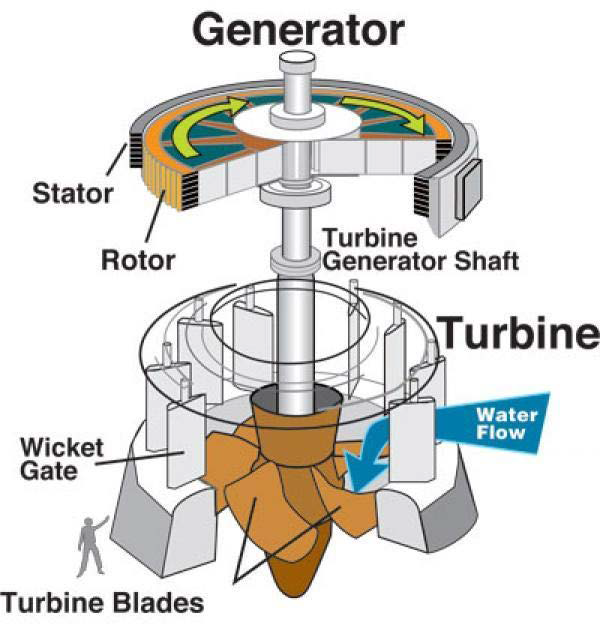 Kaplan turbine
La Valorisation Energétique
DÉFINITION 
Valoriser c’est donner de la valeur à un objet, à une matière, à quelque chose. Le terme de valorisation apparaît pour la première fois en 1984. 
On comptabilise trois types de valorisation : 
La valorisation matière 
C’est, utiliser une partie ou la totalité de la matière du déchet dans un nouveau processus de production. La valorisation de matière peut être assimilée au recyclage et au réemploi.
La valorisation organique 
La valorisation organique repose sur le compostage et la méthanisation. Le compost créé à l’issue du compostage sert à la régénération des sols. 
La méthanisation est comme le compostage, c’est un procédé de fermentation qui créé du méthane. L’utilisation du méthane est la même que le gaz naturel, il s’utilise dans les mêmes applications.
La valorisation énergétique 
La valorisation énergétique se fait via l’incinération des déchets, à l’aide de fours spécifiques. L’incinération des déchets permet de créer de la chaleur qui permet d’alimenter les systèmes d’électricité et de chauffage. 
Il existe un nouveau système appelé : pyrolyse. Les déchets sont chauffés entre 400 à 600°C, les déchets sont alors soumis à une réaction thermique et se décomposent. Les déchets sont alors utilisés en tant que combustible liquide, solide ou gazeux.
Les piles a combustible
Les systèmes de conversion électrochimique
Piles et piles a combustible
Energie chimique → Energie électrique
Electrolyseurs
Energie électrique → Energie chimique
Batteries d'accumulateurs, piles rechargeables
Energie électriques ↔ Energie chimique
Autre différence : le stockage de l‘énergie
Interne : piles, batteries
Externe : piles a combustible, électrolyseurs
La pile électrochimique
• Un circuit électrique
• Un circuit ionique : l’électrolyte
• Deux électrodes :
- Anode (borne -)
Cathode (borne +)

D'ou provient l‘énergie ?
Des matériaux mis en présence au niveau des électrodes
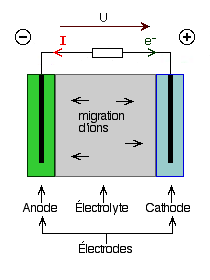 Principe général
La pile a combustible utilise des électrodes gazeuses.
Généralement, dihydrogène et dioxygène
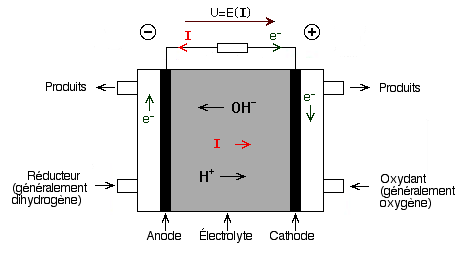 Cas particulier de la pile a hydrogène :
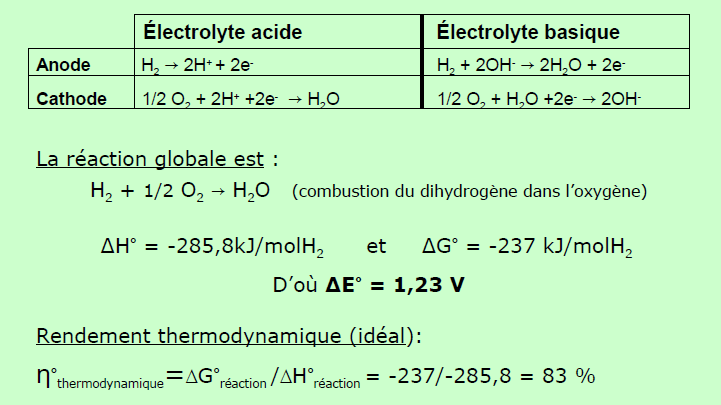 En pratique, les cellules élémentaires sont assemblées en série ou en parallèle les unes avec les autres pour former une pile ou stack.
La puissance du stack dépend du nombre de cellules et de leur surface.
On peut ainsi couvrir une large gamme de puissance du kW à plusieurs MW.
Il existe même des versions miniaturisées de quelques W.
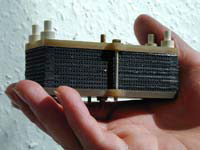 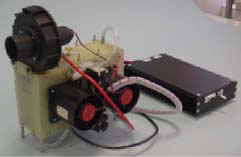 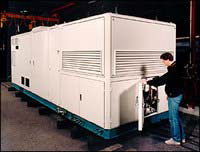 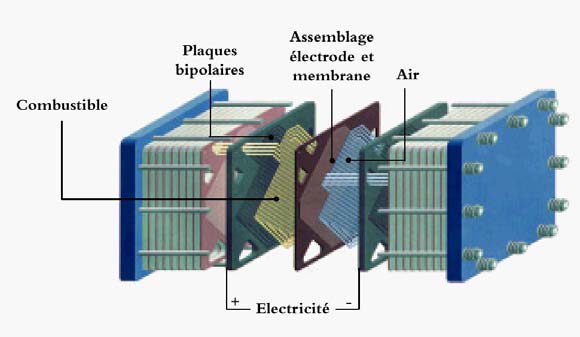 L’ENERGIE SOLAIRE PHOTOVOLTAIQUE
I- Présentation
L’énergie solaire photovoltaïque est une forme d’énergie renouvelable. Elle permet deproduire de l’électricité par transformation d’une partie du rayonnement solaire grâce à une cellule photovoltaïque.
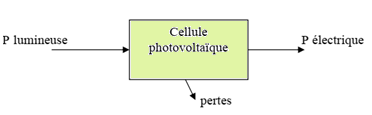 Le rendement d’une cellule photovoltaïque est faible : inférieure à 20%
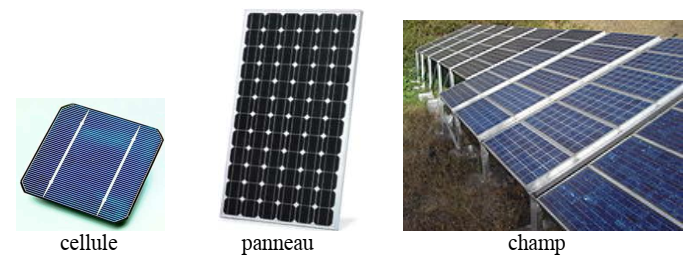 III- Principe d’une cellule photovoltaïque

    Les cellules photovoltaïques sont fabriquées à partir d’une jonction PN au silicium diode).Pour obtenir du silicium dopé N, on ajoute du phosphore. Ce type de dopage permet au matériau de libérer facilement des électrons (charge -).   Pour obtenir du silicium dopé P, on ajoute du bore. Dans ce cas, le matériau crée facilement des lacunes électroniques appelées trous (charge +).
    La jonction PN est obtenue en dopant les deux faces d’une tranche de silicium. Sous l’action d’un rayonnement solaire, les atomes de la jonction libèrent des charges électriques de signes opposés qui s’accumulent de part et d‘autre de la jonction pour former un générateur électrique.
Les différents types de générateurs photovoltaïques
Silicium monocristallin
 Les cellules en silicium monocristallin représentent la première génération des générateurs photovoltaïques.
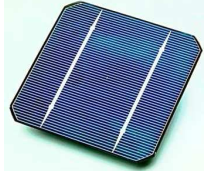 2- Silicium polycristallin (multicristallin)
Pendant le refroidissement du silicium dans une lingotière, il se forme plusieurs cristaux.La cellule photovoltaïque est d'aspect bleuté, mais pas uniforme, on distingue des motifscréés par les différents cristaux.
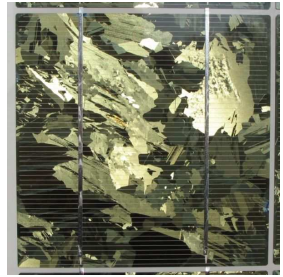 3- Silicium amorphe
Le silicium lors de sa transformation, produit un gaz, qui est projeté sur une feuille de verre. La cellule est gris très foncé. C'est la cellule des calculatrices et des montres dites "solaires".
Capteurs Thermiques Basse Température
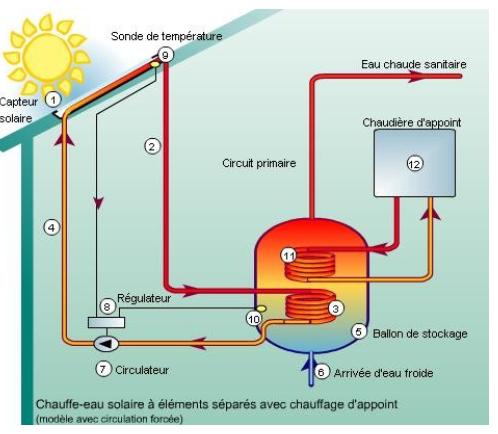 Le capteur solaire (1) absorbe l'énergie des rayons du soleil et la restitue sous forme de chaleur, ce capteur est en général placé sur le toit. 
     Le circuit primaire (2) transporte la chaleur, il est étanche, calorifugé et contient de l'eau additionnée d'antigel. Ce liquide s'échauffe en passant dans les tubes du capteur, et se dirige vers un ballon de stockage.
L'échangeur thermique (3) (serpentin) cède ses calories solaires à l'eau sanitaire. Le liquide refroidi, repart vers le capteur (4) ou il est à nouveau chauffé tant que l'ensoleillement reste efficace.
Le ballon de stockage (5) ou le ballon solaire est une cuve métallique qui constitue la réserve d'eau sanitaire. L'eau froide du réseau (6) remplace l'eau chaude soutirée, elle sera de nouveau réchauffée à son tour par le liquide du circuit primaire.
Le circulateur (7) met en mouvement le liquide caloporteur quand il est plus chaud que l'eau sanitaire du ballon. Son fonctionnement est commandé par un dispositif de régulation (8) jouant sur les différences de températures : si la sonde du ballon (10) est plus chaude que celle du capteur (9), la régulation coupe le circulateur. Sinon, le circulateur est remis en route et le liquide primaire réchauffe l'eau sanitaire du ballon.
En hiver ou lors de longue période de mauvais temps, la totalité de la production d'eau chaude ne peut être assurée par cette énergie solaire, un dispositif d'appoint (résistance ou serpentin raccordé à une chaudière d'appoint (12) prend donc le relais et reconstitue un stock d'eau chaude.
Un chauffe-eau solaire est toujours composé de quatre parties : 
Le système de charge
Le système de charge comprend les capteurs solaires, la boucle primaire ou solaire et un échangeur de chaleur.
Le système de stockage
Il s’agit généralement d’un ou plusieurs ballon(s) d’eau bien isolé(s) thermiquement. Le stockage permet de différer la demande de puisage par rapport au moment de la production solaire.
Le système d’appoint
Pendant une bonne partie de l’année, un appoint de chaleur est nécessaire pour atteindre la température minimale de la boucle sanitaire (en général 60 °C). Cet appoint de chaleur peut être fourni par un moyen traditionnel de production de chaleur (chaudière, résistance électrique, pompe à chaleur,…).
Le système de décharge
C’est la partie de l’installation qui distribue l’eau chaude sanitaire aux différents points de puisage.
Caractéristiques essentielles d’un fluide solaire
Stable jusqu’à la température de stagnation maximale ;
Protégé contre le gel.
Non corrosif ;
Capacité thermique élevée ;
Viscosité réduite ;
Prix réduit et disponibilité.
En pratique, on utilise généralement un mélange d’eau et de glycol comme par exemple :
Éthylène glycol (C2H6O2)Capacité thermique : 2 410 J.kg-1.K-1Température de fusion : – 13 °CTempérature d’ébullition : 198 °C
Polypropylène glycol (C3H8O2)Capacité thermique: 2 500 J.kg-1.K-1Température de fusion : – 59 °CTempérature d’ébullition : 188 °C
Les capteurs plans vitrés
Il s’agit des capteurs que l’on rencontre le plus souvent ; Selon les modèles, différents types de réseaux hydrauliques internes aux capteurs existent :
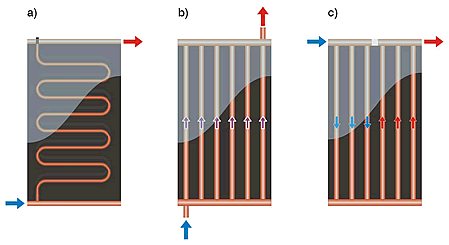 Les tubes sous vide avec absorbeurs sur ailette en cuivre
L’absorbeur de ce type de capteur est déposé sur une structure en cuivre placée dans le tube. Ce type d’absorbeur sur cuivre possède une meilleure sélectivité que celui déposé sur le verre (et donc procure un rendement optique plus élevé au capteur). L’avantage principal est que l’absorbeur peut être orienté différemment par rapport à son support. Cela peut être avantageux pour des applications en façade par exemple.
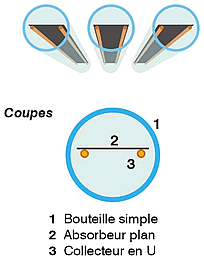 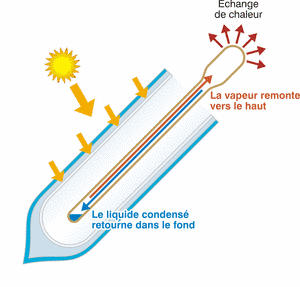 Les capteurs à caloduc
 (ou heat pipe)
Les capteurs à circulation directe
La Technologie Du Capteur Solaire Parabolique
Le principe du CSP est d´utiliser l´énergie gratuite et abondante du soleil comme substitut aux combustibles fossiles. En concentrant les rayons du soleil au moyen de miroir focalisant sur un récepteur dans lequel circule un fluide, il est soit possible de générer de la vapeur qui sera utilisée dans les procédés industriels, soit de générer de l´électricité au moyen d´un turbo-alternateur.
On distingue quatre technologies CSP à l´heure actuelle :
Parabolic Trough (Rigoles solaires) 
De longues bandes de miroir incurvées de façon parabolique qui renvoient les rayons solaires sur un tube central mobile (récepteur) dans lequel circule un fluide caloporteur (huile, sel fondu, eau/vapeur). Les miroirs, mobiles selon un axe, suivent le soleil, assurant une exposition directe durant toute la journée. La température du fluide est limitée à 400°C et la capacité commerciale installée peut atteindre 400 MW.
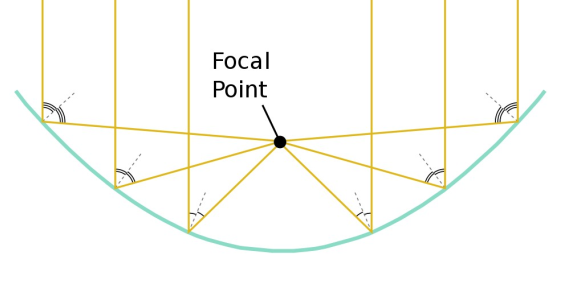 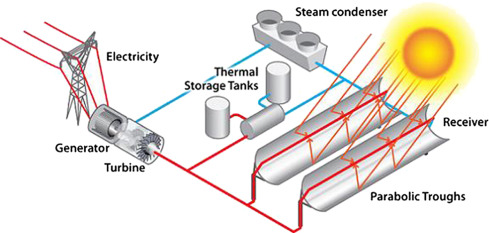 Fresnel 
Similaire au Parabolic trough, mais comportant des bandes de miroirs plats qui tournent individuellement pour concentrer les rayons sur un récepteur fixe qui contient le fluide caloriporteur. L´efficacité est moindre que les miroirs courbes.
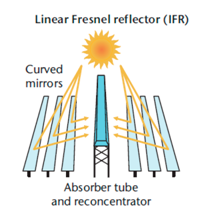 Tower (Tour solaire) 
Une tour (± 150 m) fait face à un champ d´ « héliostats », grands miroirs mobiles selon 2 axes, qui reflètent les rayons du soleil sur un récepteur unique situé en haut de la tour. Comme tous les rayons se concentrent en « un seul » point, des températures importantes sont atteintes (± 1000°C).
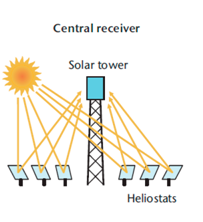 Dish Stirling 
Un réflecteur parabolique en forme d´assiette concentre les rayons sur un récepteur focal, lequel contient un fluide ou gaz chauffant permettant de générer de l´électricité dans un moteur Stirling.
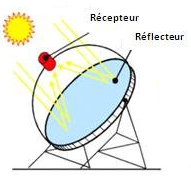 Modèle de capteur solaire à concentration
Pour atteindre des températures élevées (supérieures à 120°C), il est nécessaire de concentrer les rayons solaires par des jeux appropriés d'éléments réfléchissants (miroirs) ou de lentilles. La contrainte principale, outre le coût des dispositifs plus élevé que celui des capteurs plans, est le système de poursuite destiné à suivre le soleil dans sa course.  
Toute une série de concentrateurs a été proposée et développée, le choix des capteurs cylindro-paraboliques correspondant au meilleur compromis technico-économique pour les centrales du désert de Mojaves ( en Californie).
Le flux solaire reçu par le capteur est d'abord réfléchi sur les miroirs du concentrateur, puis il traverse généralement un vitrage destiné à isoler thermiquement le foyer où il est absorbé par une surface appropriée. La réflexion, la transmission à travers le vitrage, et l'absorption se traduisent par des pertes optiques, caractérisées globalement par une efficacité τ.   
Dans les capteurs à concentration élevée, seule la composante directe du rayonnement solaire peut être dirigée vers le foyer, la composante diffuse ne pouvant être concentrée.
L'absorbeur s'échauffe et perd de la chaleur vers l'extérieur sous forme essentiellement de rayonnement et de convection. Cette perte peut être caractérisée par un coefficient de pertes thermiques U.
Un fluide caloporteur refroidit l'absorbeur en emportant la chaleur utile qui est ensuite convertie ou transférée pour différents usages.
Les paramètres du modèle de capteur solaire à concentration sont ainsi les suivants :- l'efficacité optique du capteur τ- le coefficient de pertes thermiques U (W/m2/K)- la puissance solaire directe incidente I (W/m )- la surface du capteur Sc (m2)- éventuellement (si U est ramené à cette valeur) la surface de l'absorbeur Sa (m2)- la température extérieure Text (°C)
Les données d'entrée du modèle sont les suivantes :
Les entrées sont : - la température du fluide caloporteur à l'entrée du capteur Tamont (°C)- le débit du fluide caloporteur (kg/s).
Les sorties sont :- la température du fluide caloporteur à la sortie du capteur Taval (°C)- la puissance thermique reçue par le fluide caloporteur Qex (W/m2)- le rendement du capteur
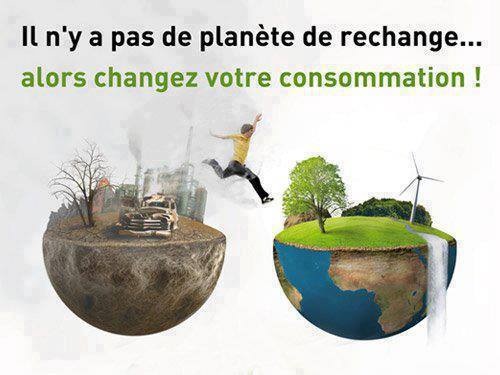